Whatever you are doing right now is probably not as important as addressing global warming.
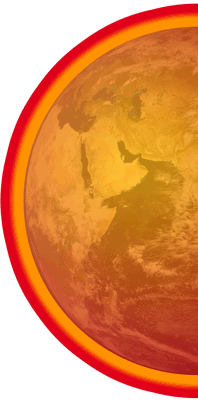 We must become a zero emissions carbon neutral world before 2040 if we want to continue to enjoy our current state into the future, avoid run away warming, and pass on a world to the next generation that is at all similar to our own. The window for mitigating action on climate change will close in the next decade. We must help governments, companies, and individuals take radical action today. Let's understand this urgency, and embed this existential issue into all of our thinking and everything we do. What can you do today to enable change?
+ 0.9°
https://climate.studio